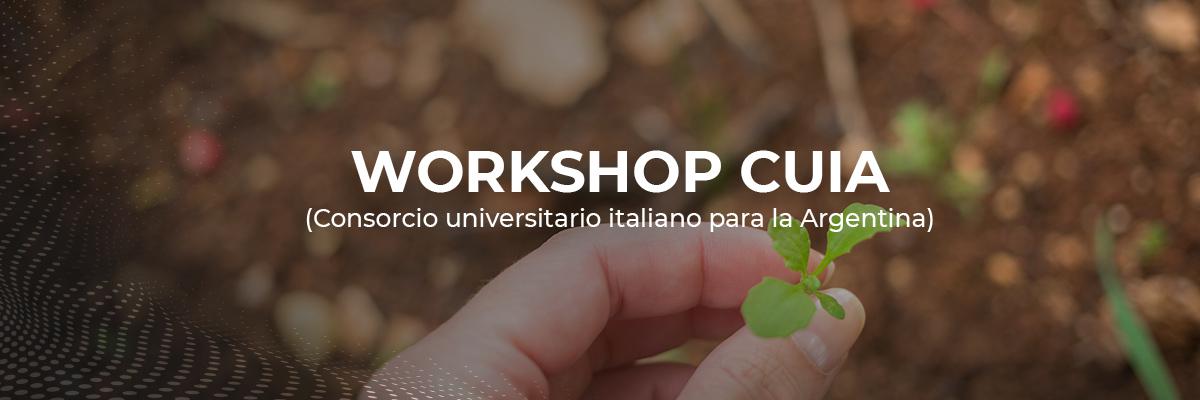 Secretaría de Ciencia y Tecnología
Universidad de Morón
Morón, mayo 2024
Función investigación en la UM
68 proyectos UM acreditados en curso
4 PICTOs Agencia-UM
1 PDTS MinCyT
1 PICT Agencia
1 PIP Conicet
1 PIBAA Conicet
PICTO IA 2024 (presentado)
Convocatoria a Proyectos Estratégicos para el Desarrollo Sostenible. (Presentado)
Función investigación en la UM
224 docentes-investigadores 
182 publicaciones
7 becarios doctorales Conicet-UM
136 estudiantes en proyectos de investigación
Acciones de fortalecimiento de la función
Formación de Recursos Humanos (Maestría en Investigación Científica. Doctorado en Ciencia y Tecnología)

Apoyo a las publicaciones, patentes y otros resultados de investigación

Vinculación tecnológica. Transferencia

Convenio de radicación de investigadores con el CONICET
Inversión de la UM en investigación
Fondos externos
Becarios doctorales CONICET

PICTOs

Becaria posdoctoral CONICET
 
PDTS

Beca salud investiga 

Investigadores y técnicos CONICET radicados en la UM
Internacionalización
Proyecto de investigación conjunto con la Universidad de Bohemia del Sur, República checa, "Leg Term"
 Proyecto Erasmus Capacity Building con la Universidad de Kassel a presentar al Servicio Alemán de Intercambio Académico (DAAD)
 Fortalecimiento de las acciones conjuntas con la Universidad de Florencia, en especial el Proyecto Warmi Pura
Internacionalización
Dr. Edgardo Giordani. Ganador del premio RAICES.

Los Premios RAICES están destinados a científicos/as, investigadores/as y tecnólogos/as argentinos/as que residen en el exterior y colaboran activamente con el fortalecimiento del sistema nacional de ciencia, tecnología e innovación.
Laboratorios centrales
“Programa de actualización de equipamiento de los Laboratorios Centrales”

Monto total de inversión: u$s 875.000
Laboratorios centrales
Programa de actualización de Laboratorios Centrales
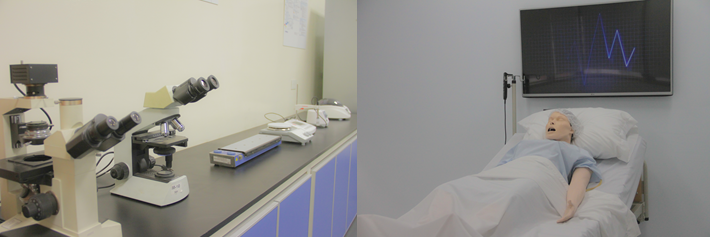 Laboratorios centrales
Programa de actualización de Laboratorios Centrales
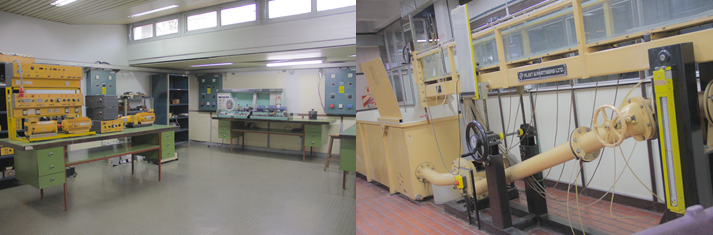 Laboratorios centrales
Programa de actualización de Laboratorios Centrales
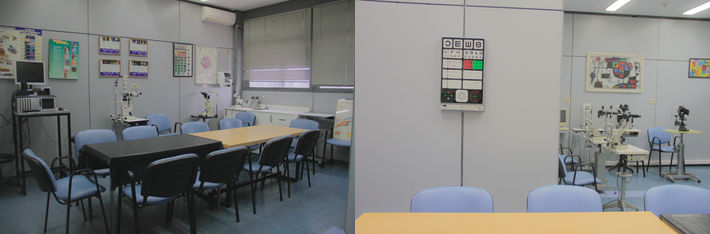 Laboratorios centrales
Programa de actualización de Laboratorios Centrales
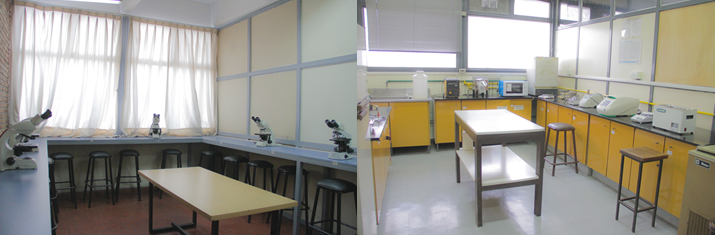 Laboratorios centrales
Programa de actualización de Laboratorios Centrales
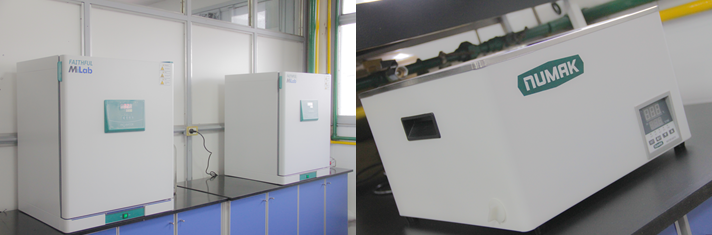 ¡Muchas gracias! 	secyt-um@unimoron.edu.ar